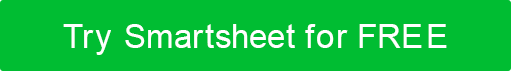 CUSTOM PRODUCT PORTFOLIO MATRIX
PRODUCT PORTFOLIO MATRIX